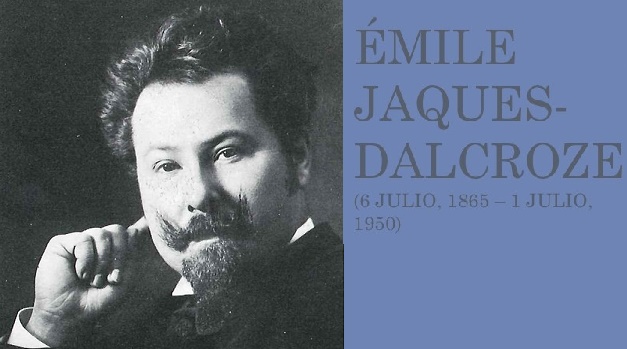 Biografia
Metodologia de Dalcroze
Matérias básicas do processo de educação musical de Dalcroze 
Objetivos
Conceitos Básicos
Vídeos
Biografia
Émile Jaques-Dalcroze foi compositor, músico e educador Musical, desenvolvedor da Euritmia.
Nasceu em 1865 em Viena, filho de pais suíços 
Começou seus estudos aos 6 anos
Morreu em 1950 em Genebra
Metodologia de Dalcroze
A Rítmica criada por Jaques Dalcroze pretendia desvencilhar o aluno de uma pratica mecânica no aprendizado da música, normalmente apoiado na analise, na leitura e na escrita sem a participação do corpo, que ele considera fundamental para a sensibilização da consciência rítmica.

Aluno deve experimentar música fisicamente, mentalmente e espiritualmente.
Matérias básicas do processo de educação musical de Dalcroze
Rítmica 
(Movimento e ritmo)

Solfejo: O solfejo dalcroziano consiste na aplicação dos princípios da rítmica ao solfejo, que deve ser vivido antes de ser lido e analisado, ou seja, o solfejo oral e corporal vem antes do escrito.

Improvisação: Jaques-Dalerone dava grunde enfase ao aspecto da improvisação no processo de aprendizagem musical. Para ele, tanto a improvisação vocal, quanto a instrumental ou corporal deveriam ocupar um espaço nas lições de música.
Objetivos
Regular as ações nervosismo
Desenvolver reflexos
Ajuste de sensibilidade e habilidade criativa
Desenvolva a improvisação, velocidade mental e equilíbrio. 
Relaxamento
Facilitar o sentido rítmico
Melhorar a memória
Promover a coordenação
Conceitos básicos
Corpo como intermediário entre o som e a mente.
Musicalidade através Movimento do corpo
Educação musical através do ritmo
Exercícios
As crianças andam livremente, e então o piano começa a tocar uma marcha suave e aos poucos, sem perceber nada, os alunos se adaptam pouco a pouco sua marcha ao ritmo da música. 

É assim que você insere os valores das notas (o figuras):
   
 As semínimas para marchar
 As colcheias para correr
 A colcheia pontilhada e semicolcheia para pular
Vídeos
https://www.youtube.com/watch?v=R3IKAYnNtPg&feature=youtu.be

https://www.youtube.com/watch?v=_e3sgA7oYu4

https://www.youtube.com/watch?v=JfVWSDC4yro

https://www.youtube.com/watch?v=KuakZnhg_bI